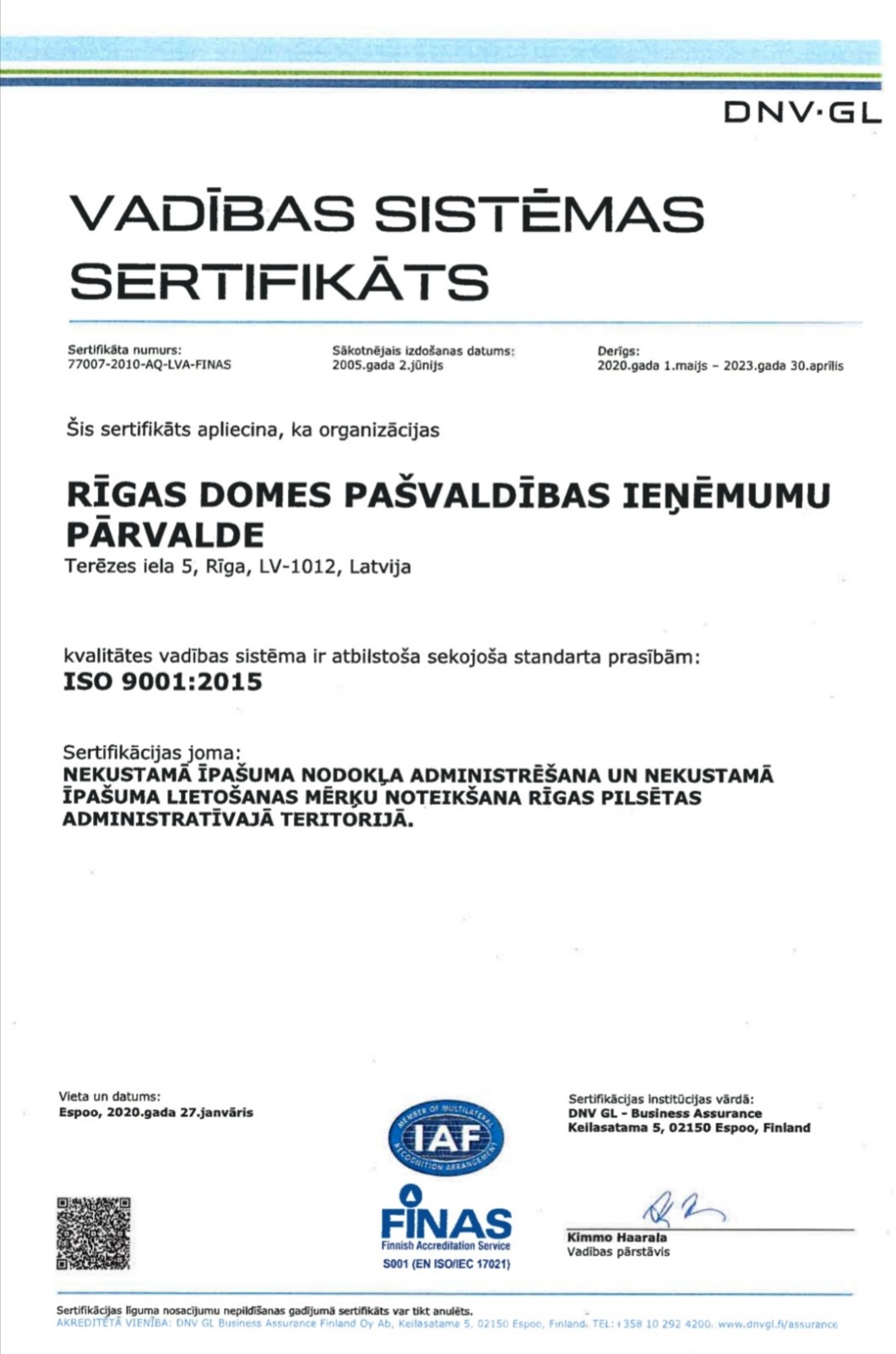 Kvalitātes vadības sistēma 
Pārvaldē tika ieviesta un sertificēta 2005. gadā saskaņā ar 
standarta ISO 9001:2000 
prasībām



2020. gada aprīlī 
kvalitātes vadības sistēma 
ir sertificēta 
atbilstoši standarta  
ISO 9001:2015 
prasībām
Kvalitātes vadības sistēmas sfēra: 

Nekustamā īpašuma nodokļa administrēšana un nekustamā īpašuma lietošanas mērķu noteikšana Rīgas pilsētas administratīvajā teritorijā
Veikt nekustamā īpašuma nodokļa administrēšanu atbilstoši Latvijas Republikas normatīvajiem aktiem un citām saistošajām prasībām. Nodrošināt tekošā gada budžeta plāna izpildi pilnā apjomā.
Noteikt un mainīt nekustamā īpašuma lietošanas mērķus atbilstoši Latvijas Republikas normatīvajiem aktiem un citām saistošajām prasībām.
Veicināt sadarbību ar ieinteresētajām pusēm, kurām ir ietekme uz Pārvaldes kvalitātes vadības sistēmu, nepārtraukti uzlabot kvalitātes vadības sistēmu, regulāri uzraugot un pārskatot Pārvaldes un ieinteresēto pušu vajadzības un vēlmes.
Kvalitātes politika